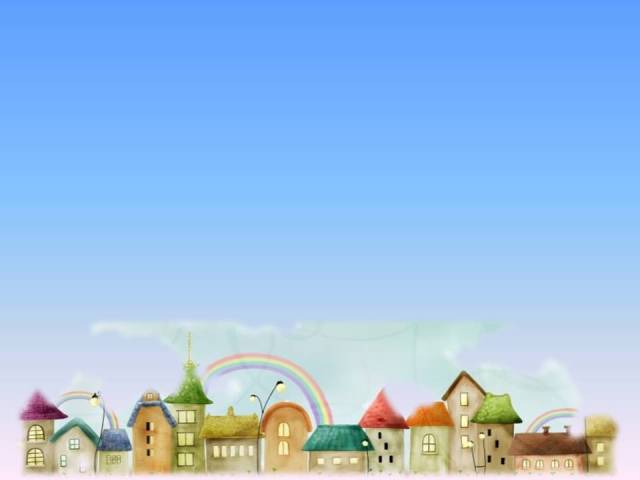 Кто  построит новый дом?
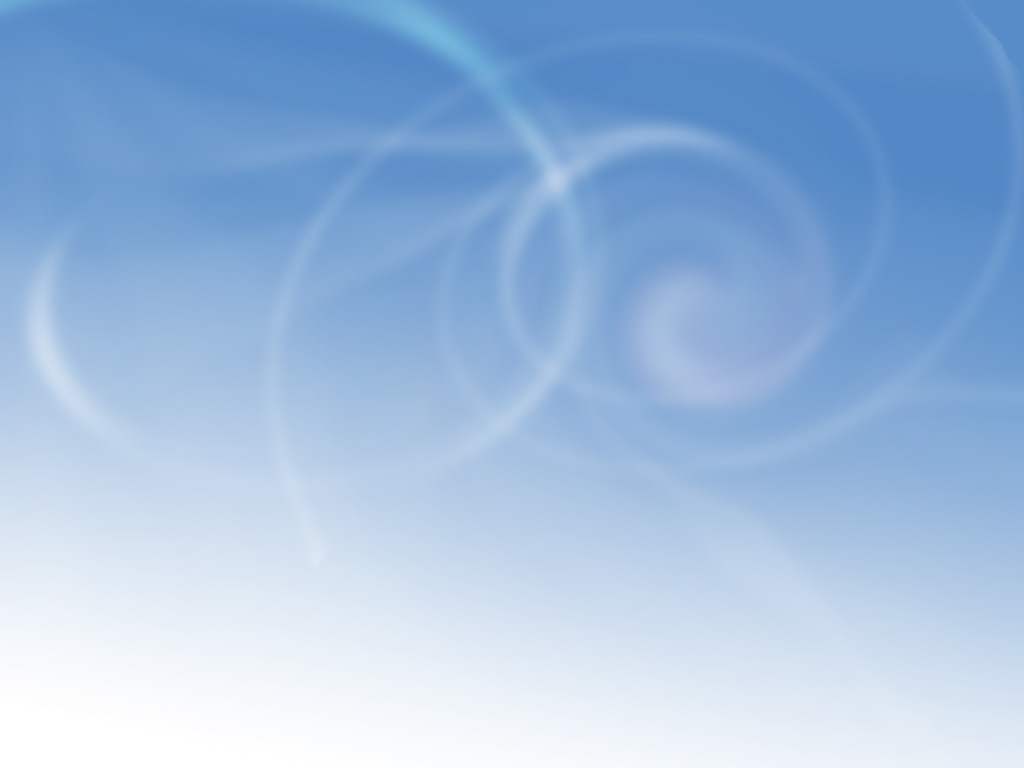 Человек всегда строил дом.
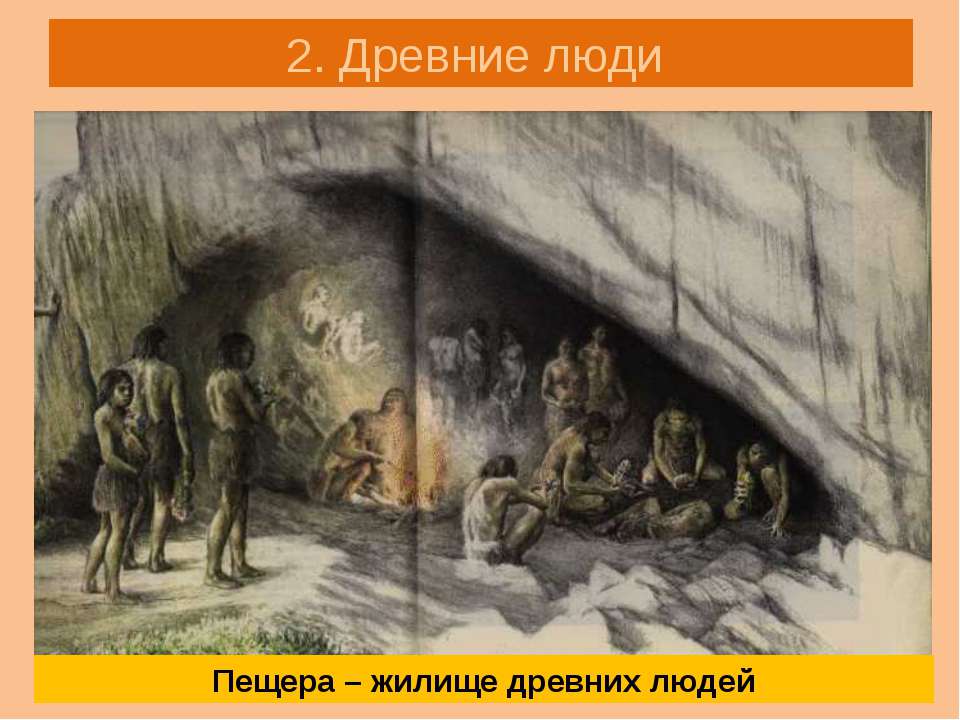 Сначала люди устраивали жилище 
в пещерах.
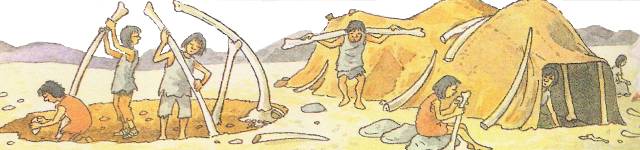 Потом из шкур зверей делали
дома-палатки.
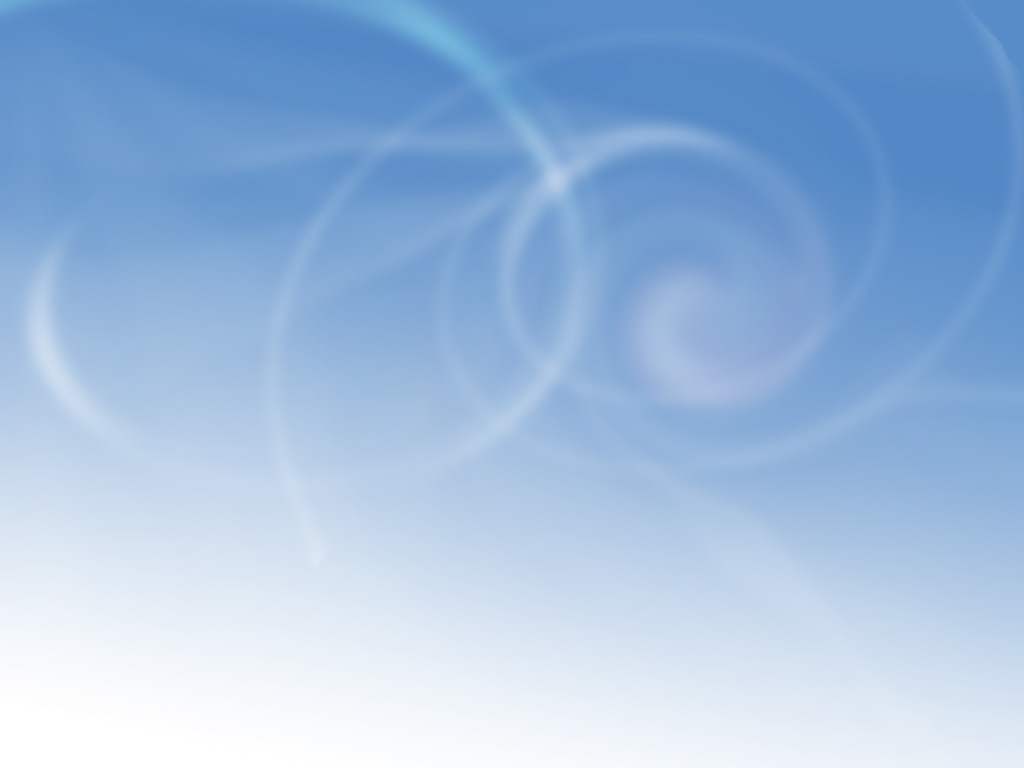 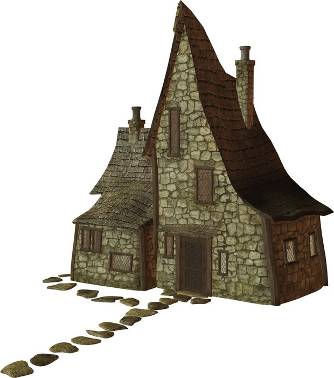 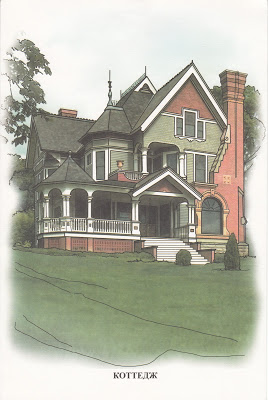 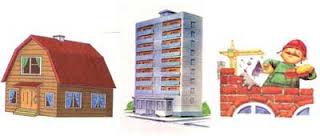 Дома стоили из дерева, камня и кирпича.
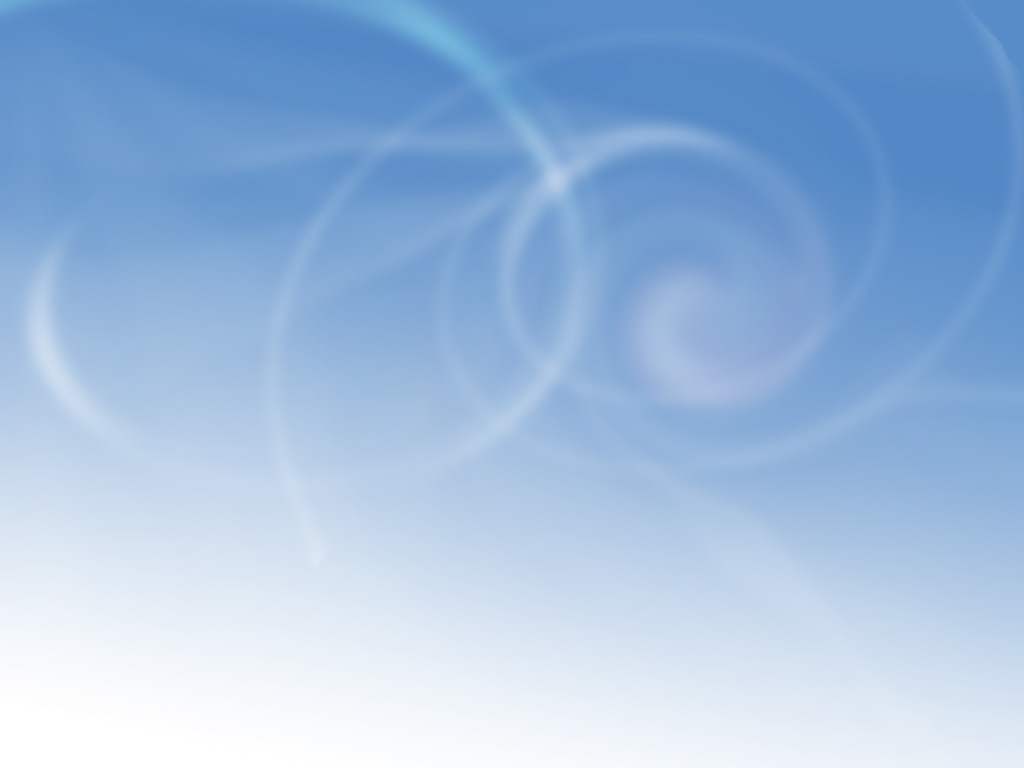 Что надо для  строительства дома?
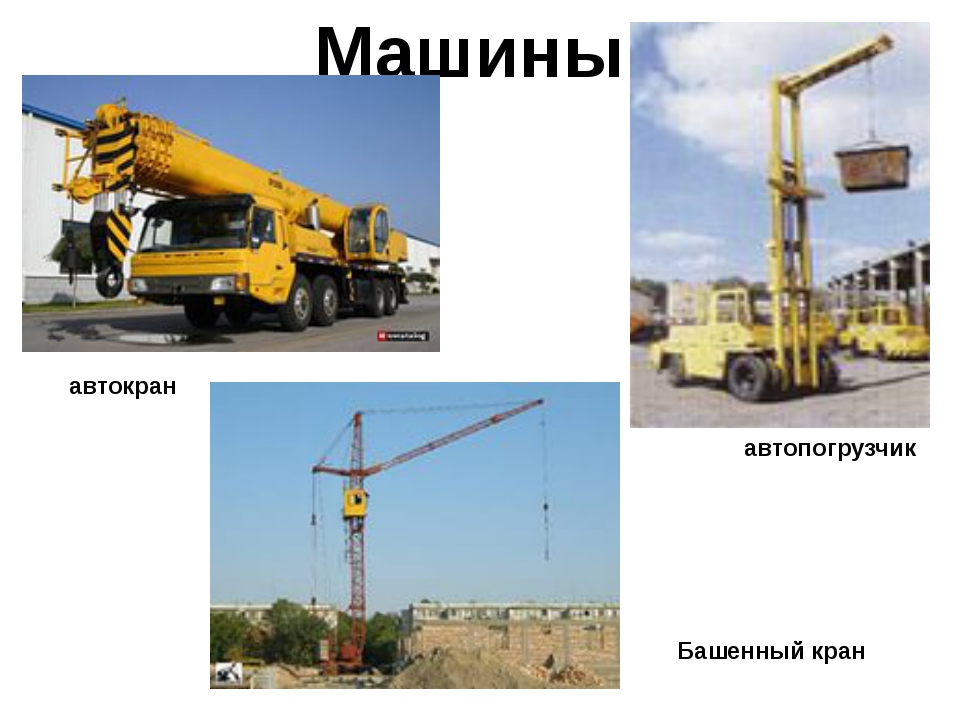 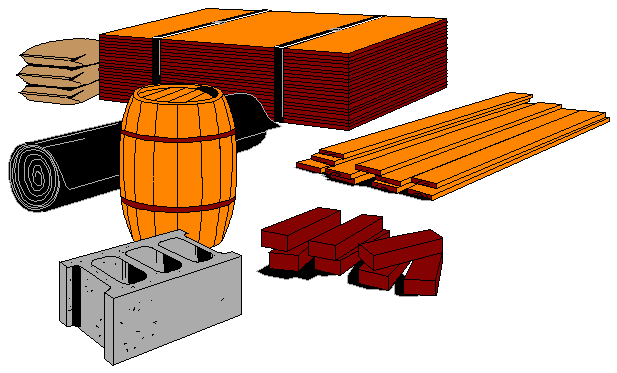 Строительные
машины
Строительные
материалы
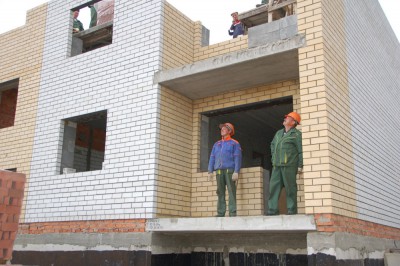 Люди
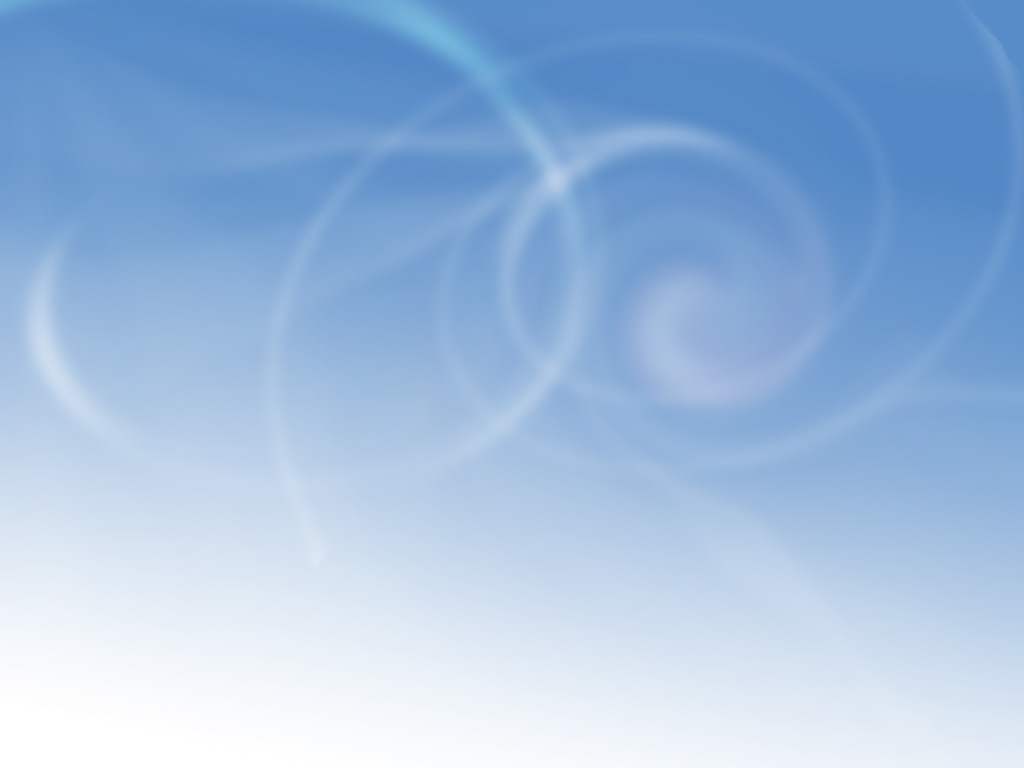 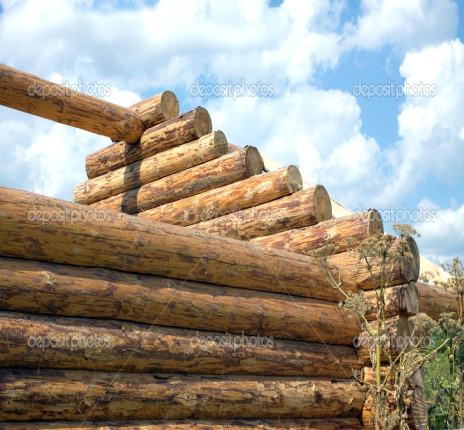 Какие материалы нужны для строительства сельского дома?
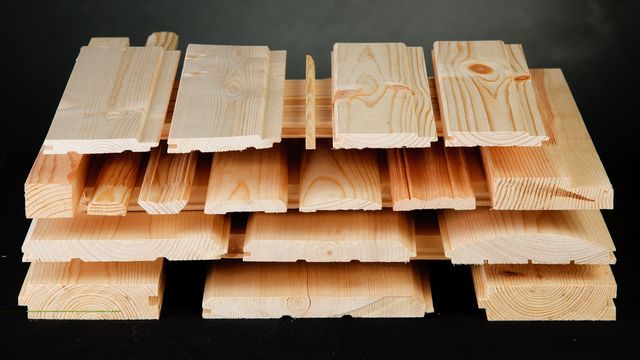 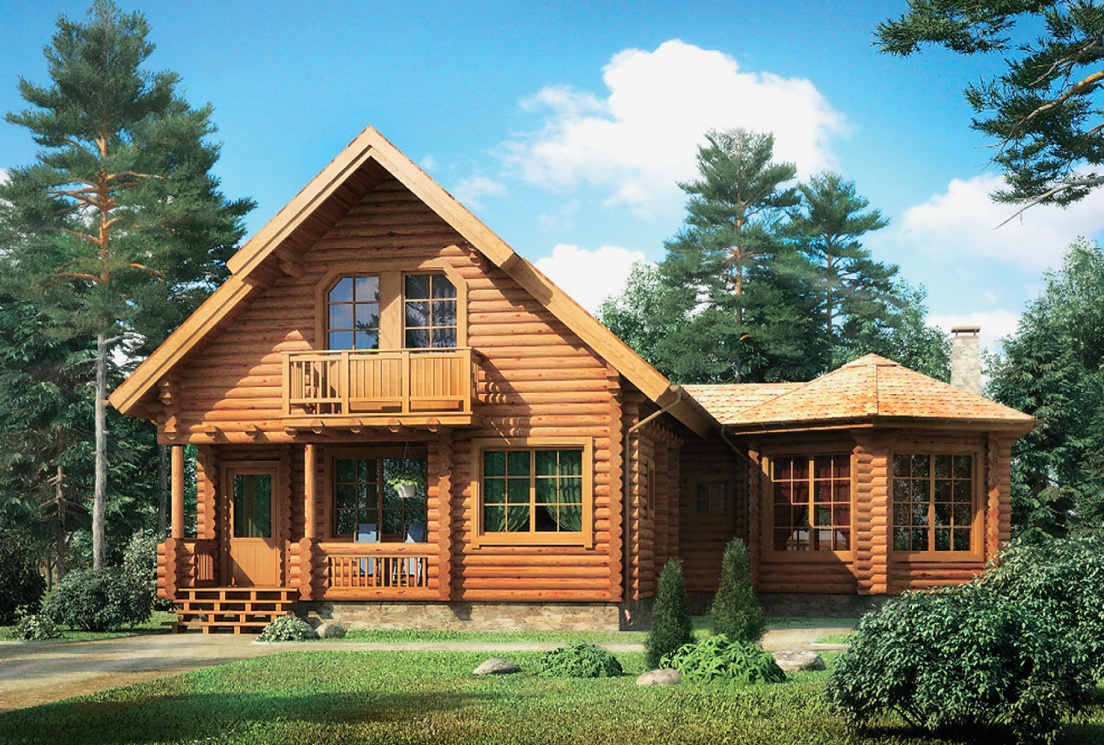 брёвна
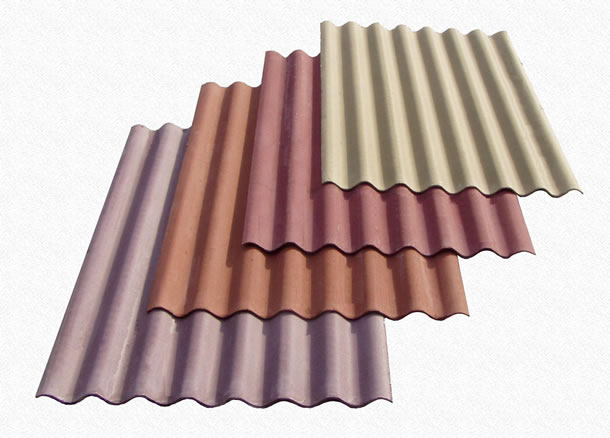 доски
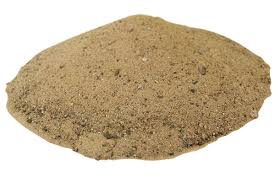 шифер
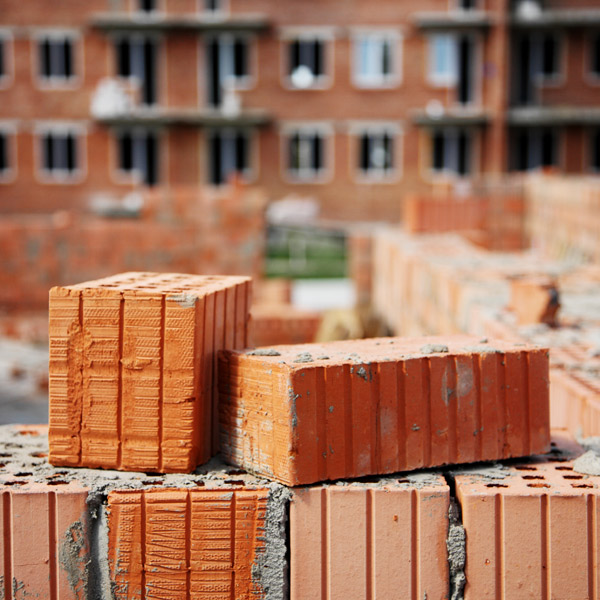 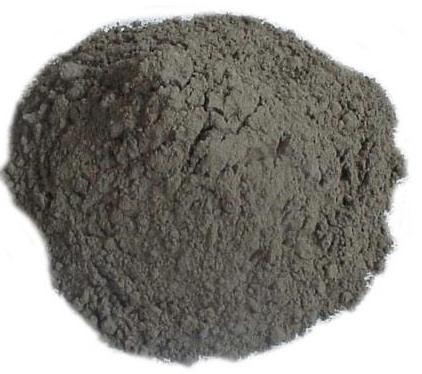 песок
кирпич
цемент
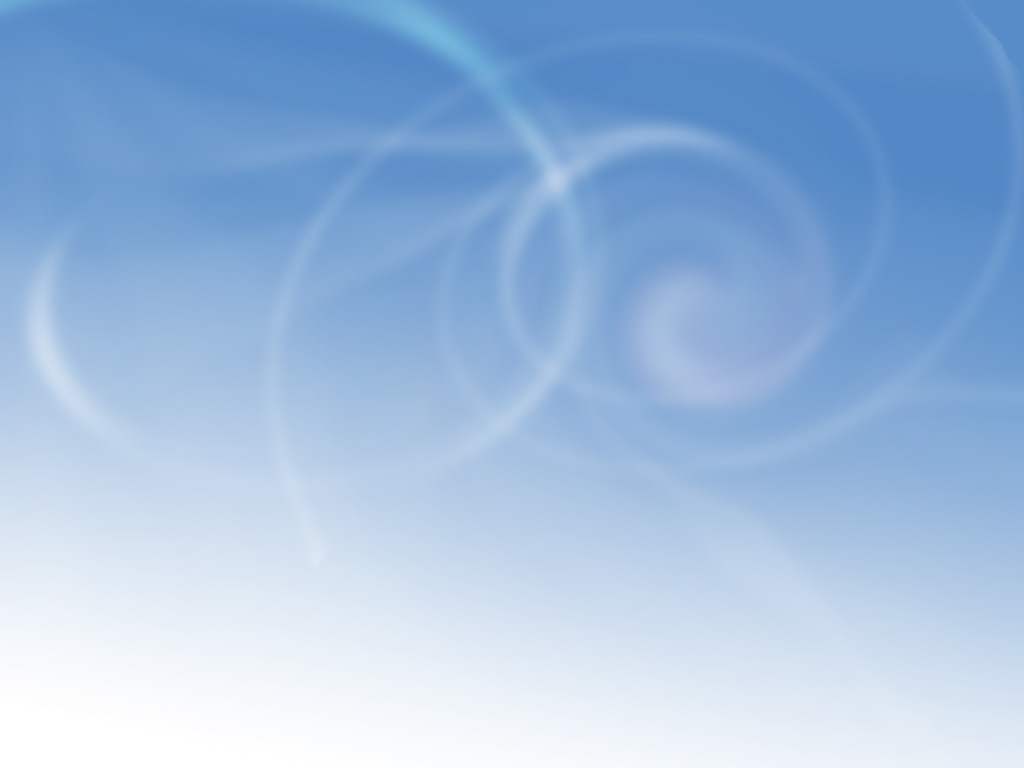 Какие материалы нужны для             строительства городского  дома?
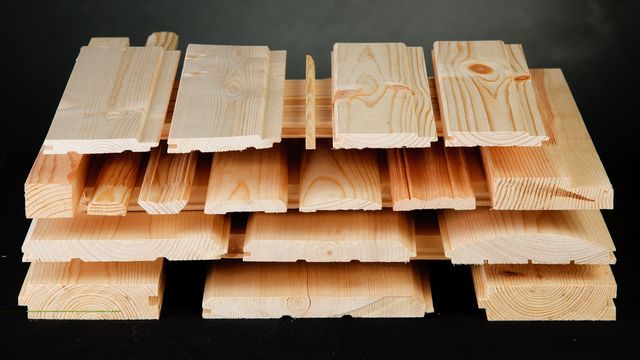 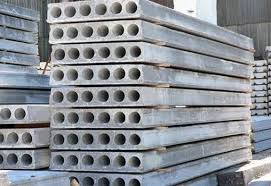 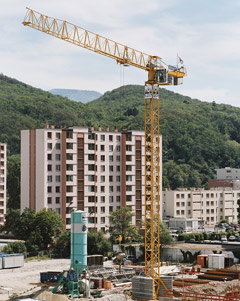 доски
бетонные плиты
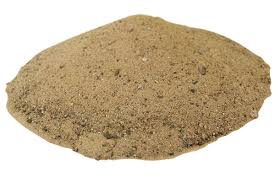 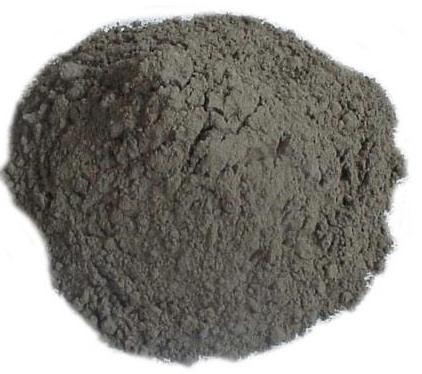 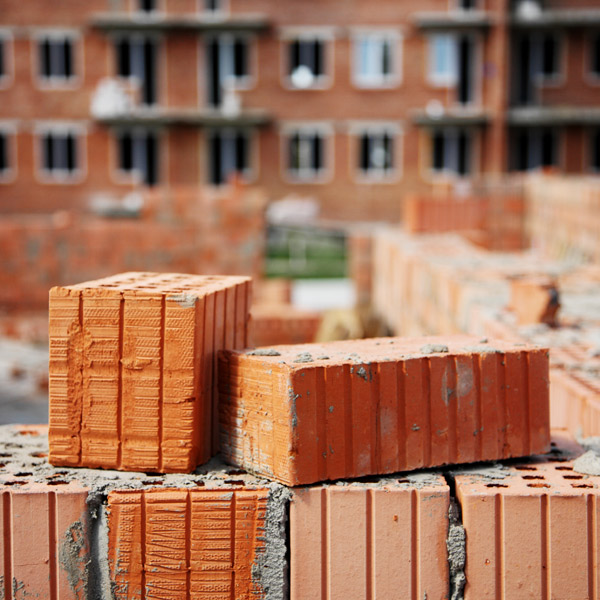 песок
цемент
кирпичи
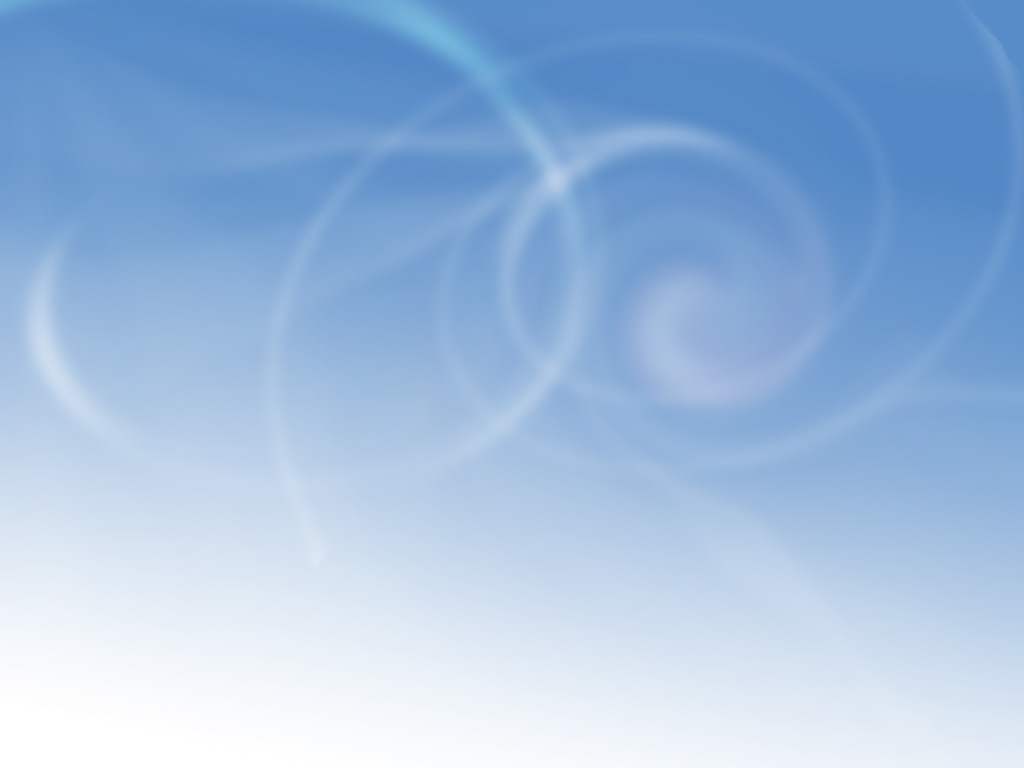 Кто работает на стройке?
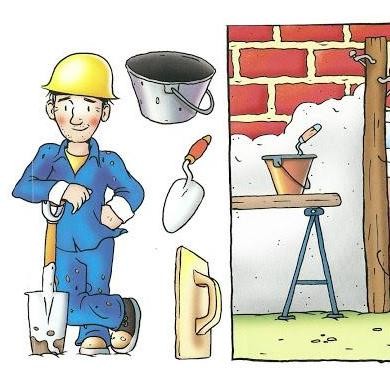 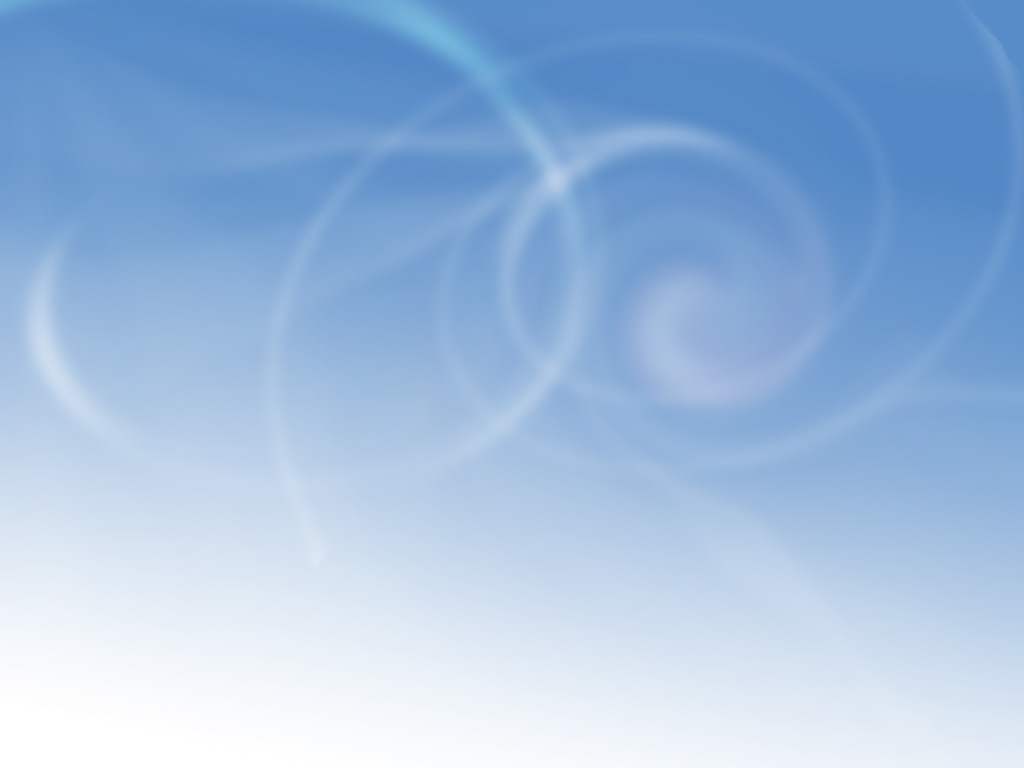 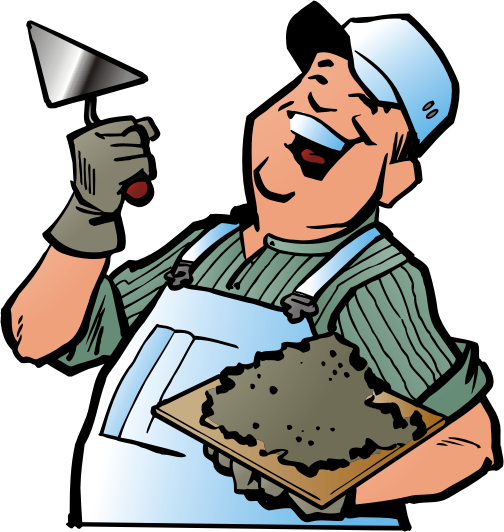 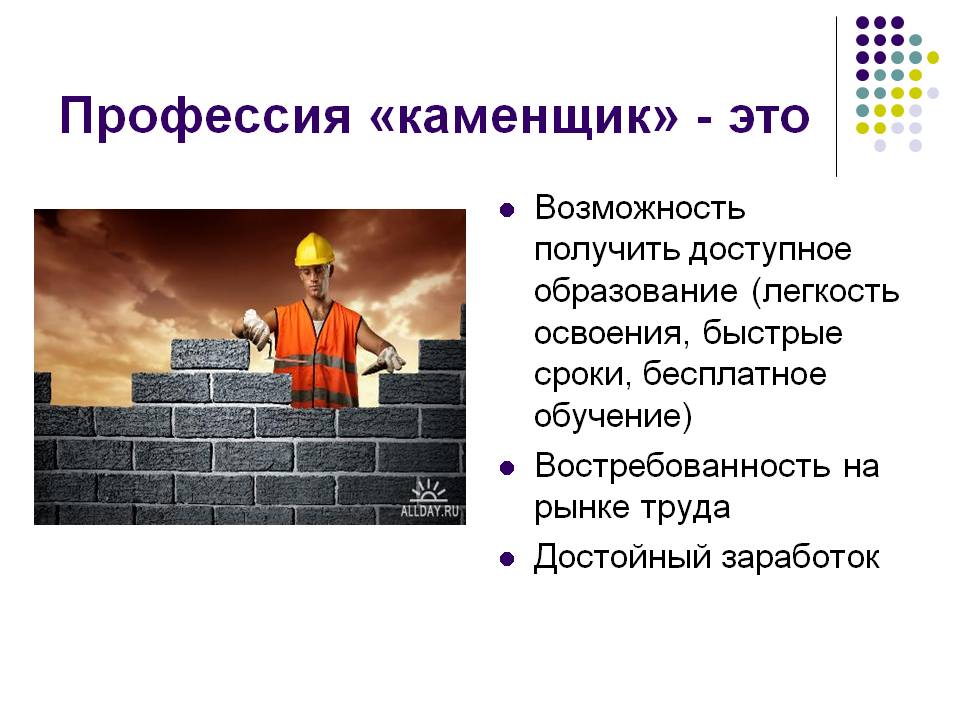 каменщик
штукатур
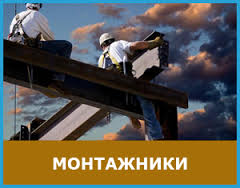 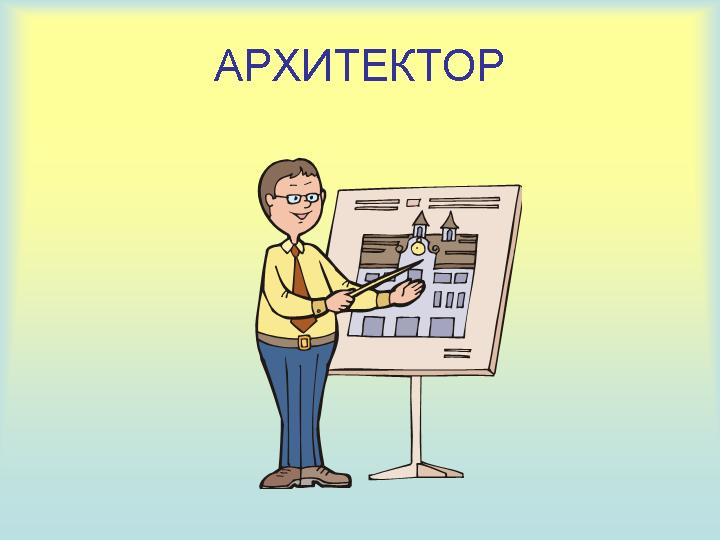 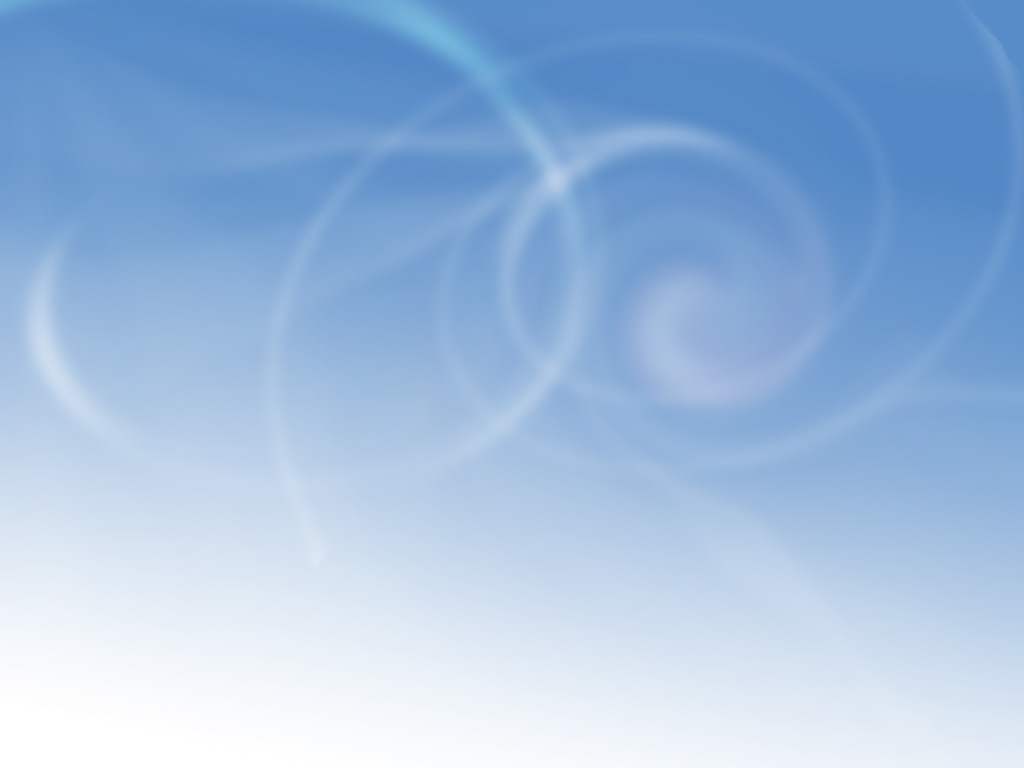 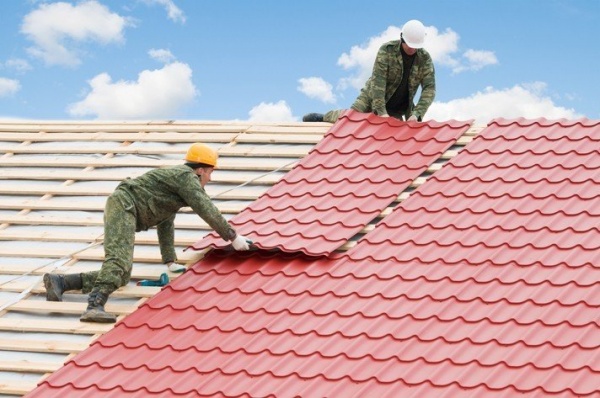 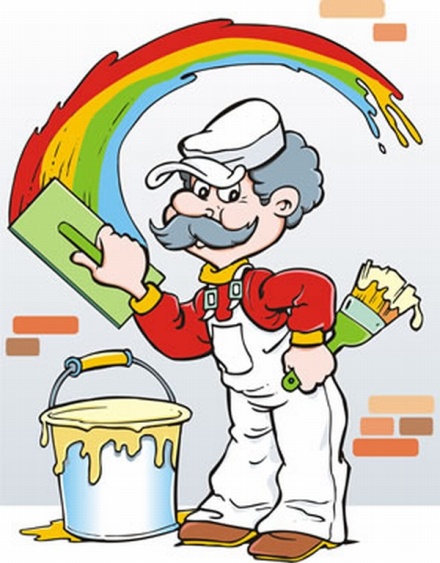 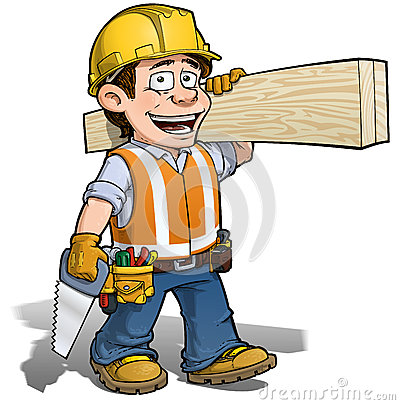 кровельщики
плотник
маляр
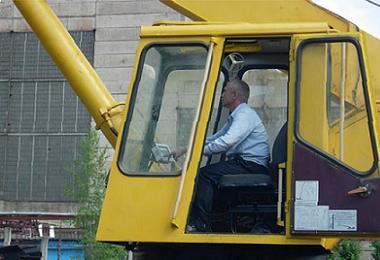 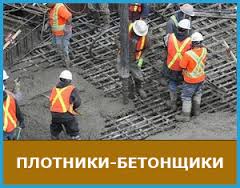 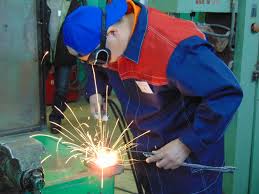 крановщик
сварщик
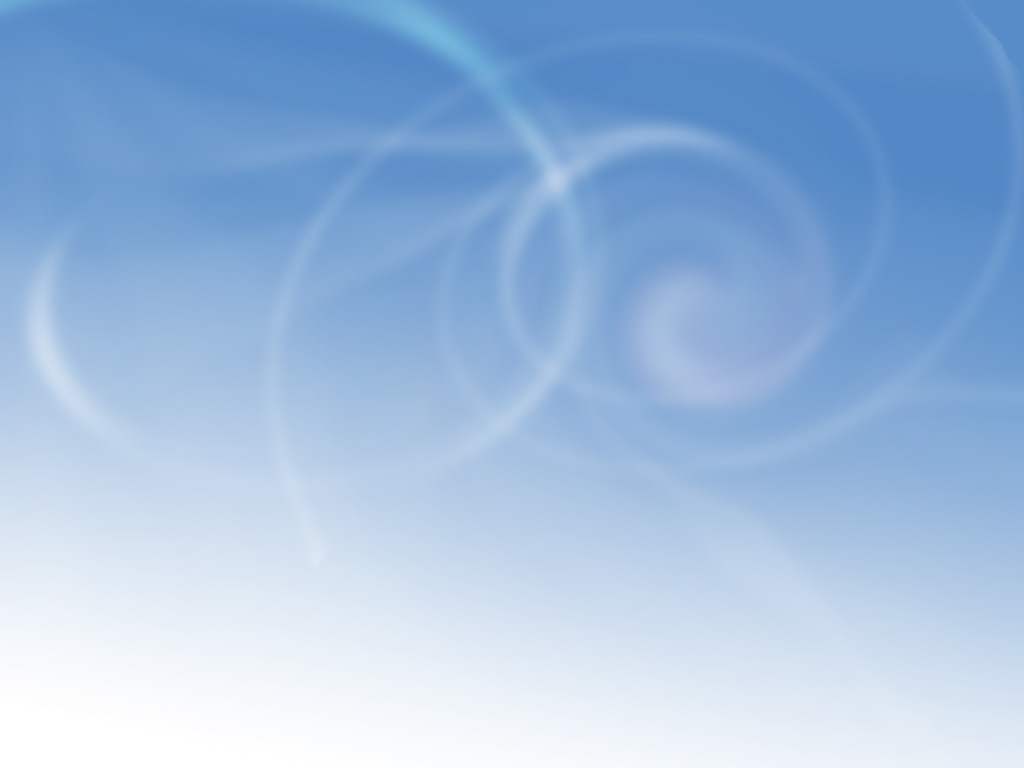 Очень важно, чтобы все строители работали
слаженно и дружно. Только тогда дом будет 
строиться быстро и качественно. Это значит, что 
шофёр должен вовремя подвезти кирпичи и 
цемент, крановщик сразу всё поднимет наверх, и 
каменщики уложат кирпич за кирпичом.
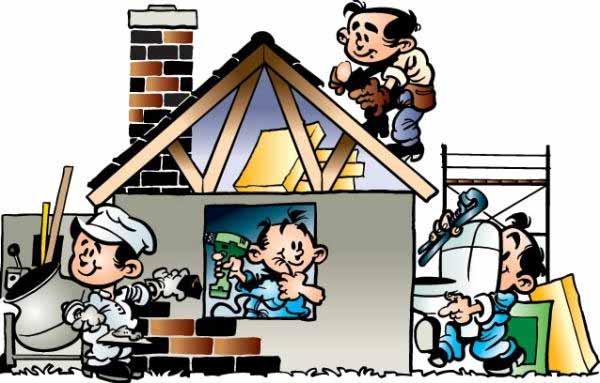 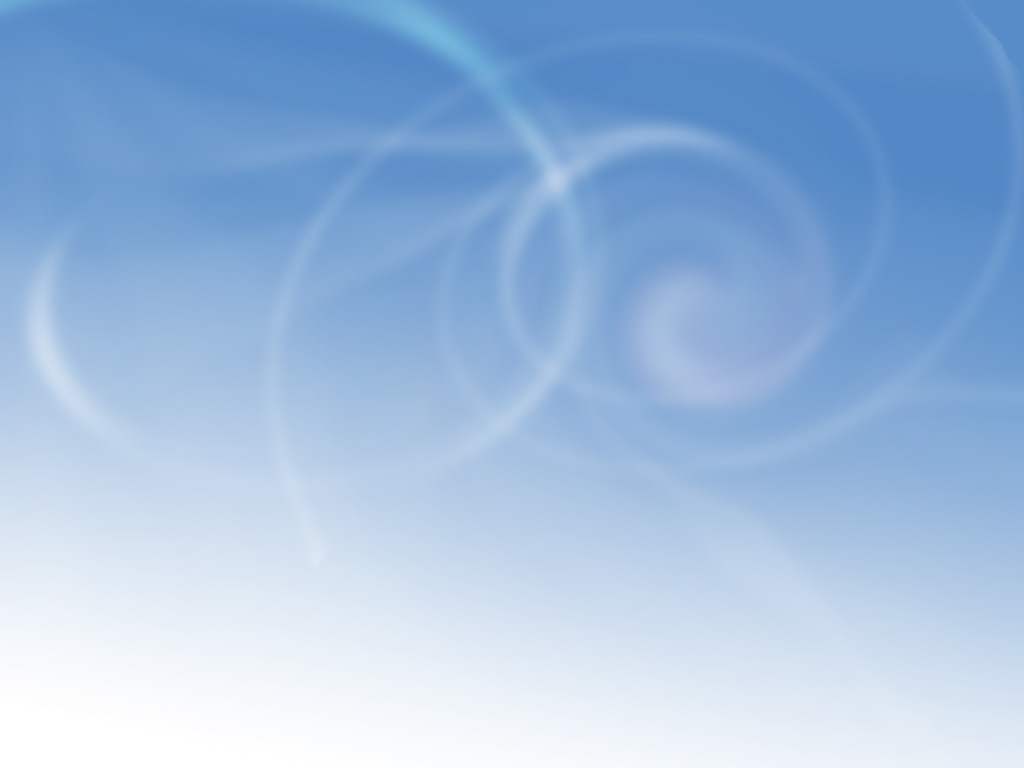 Современный дом не построить 
без помощников – строительных машин. 
Экскаваторы, подъёмные краны, самосвалы, 
бетономешалки – все они работают на стройке.
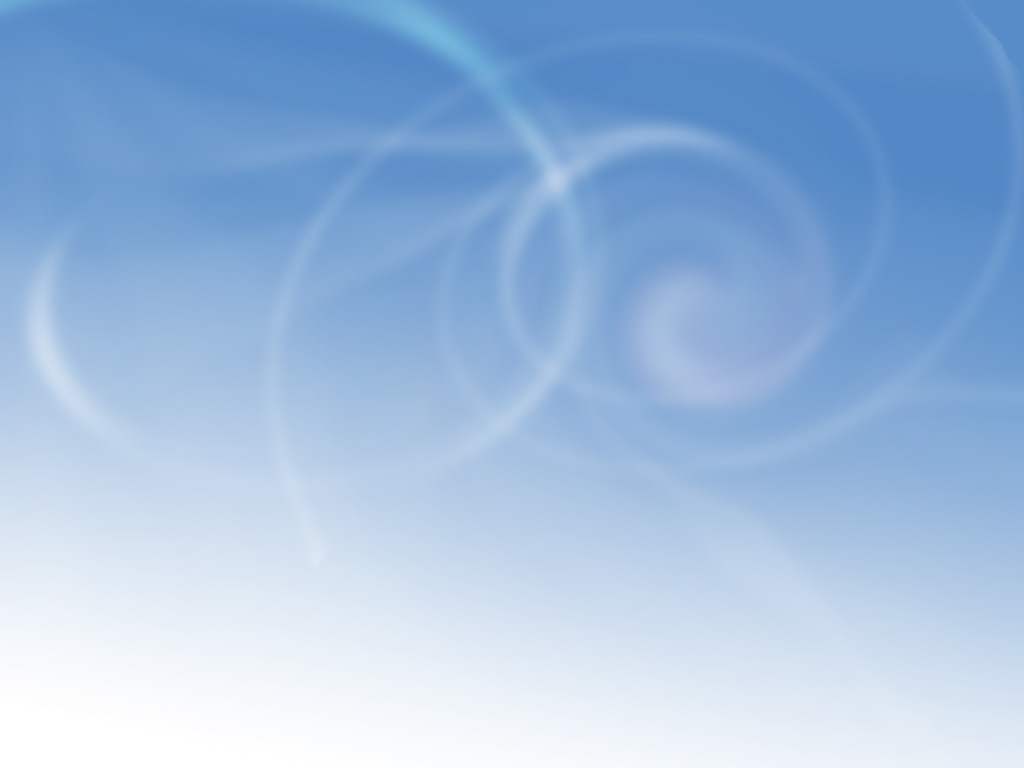 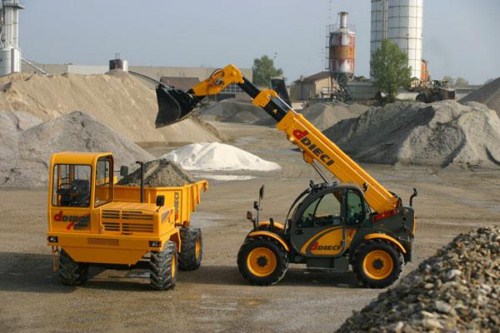 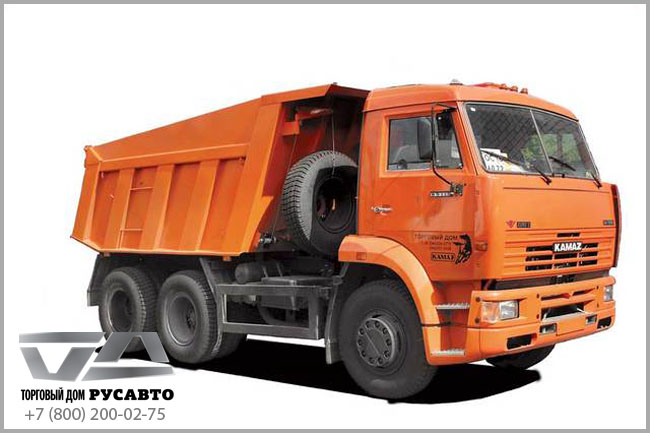 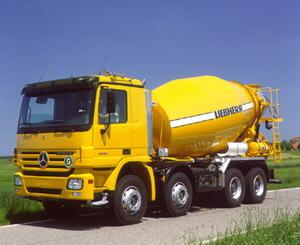 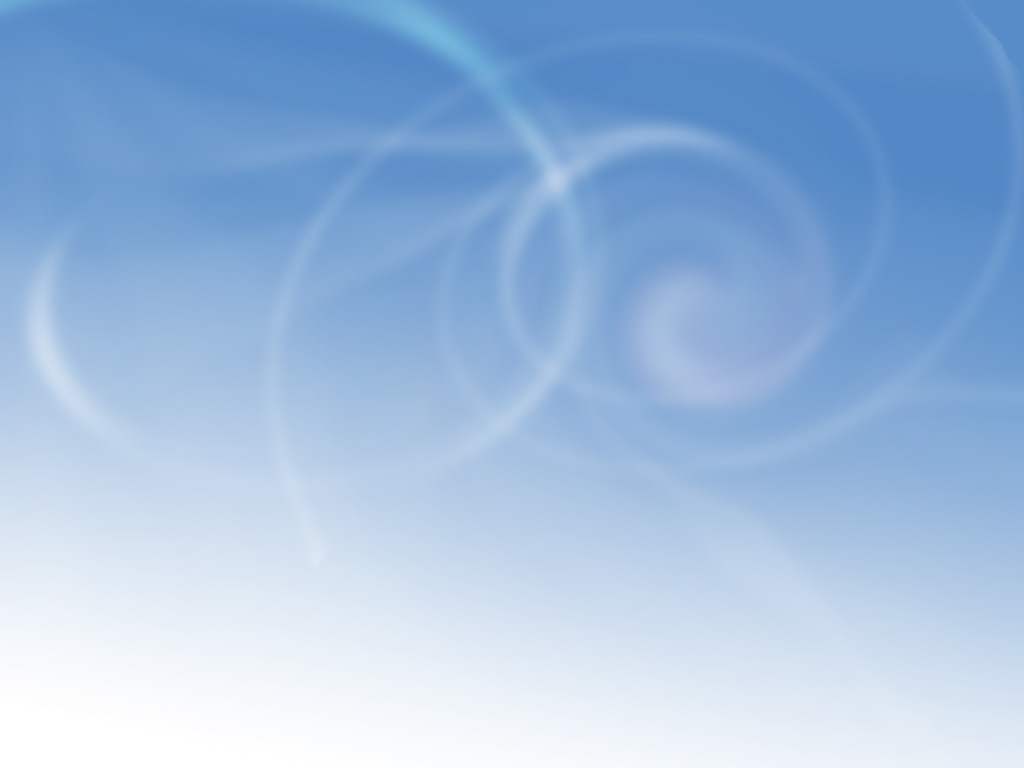 Землеройные машины.
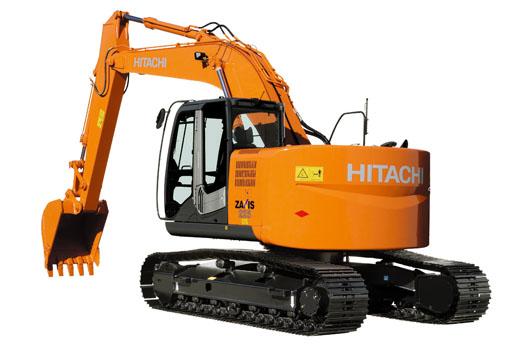 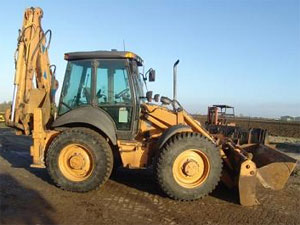 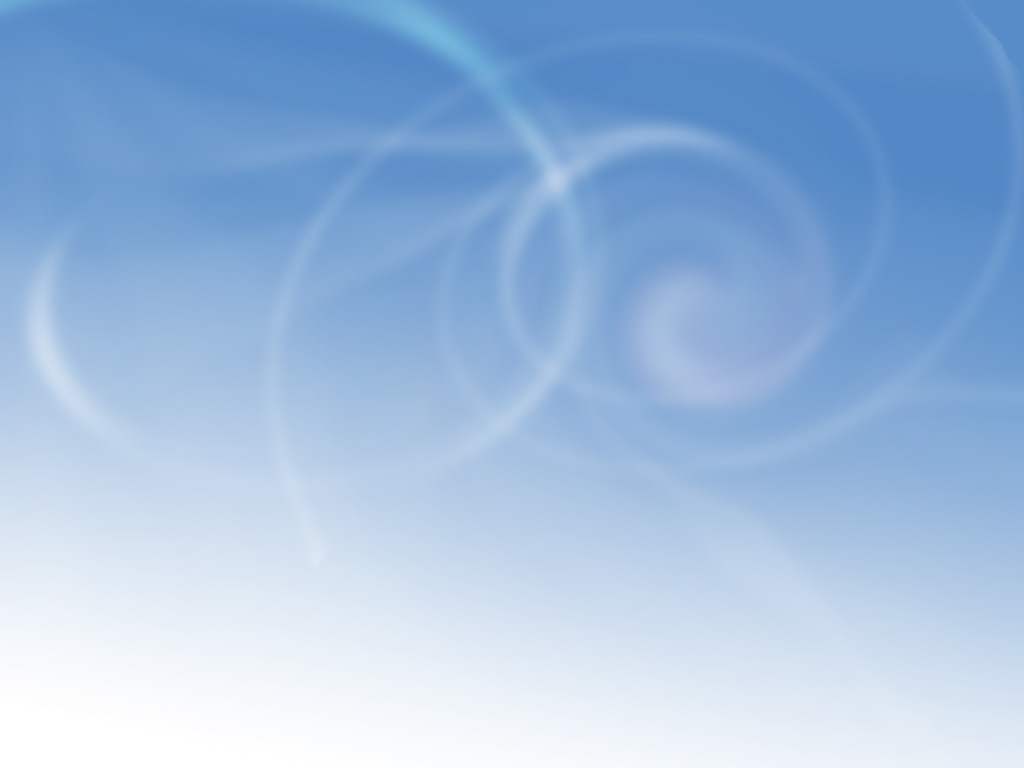 Машины-грузчики.
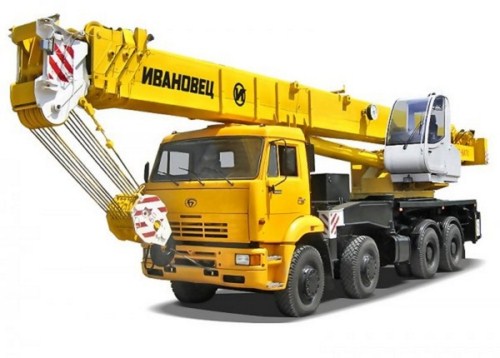 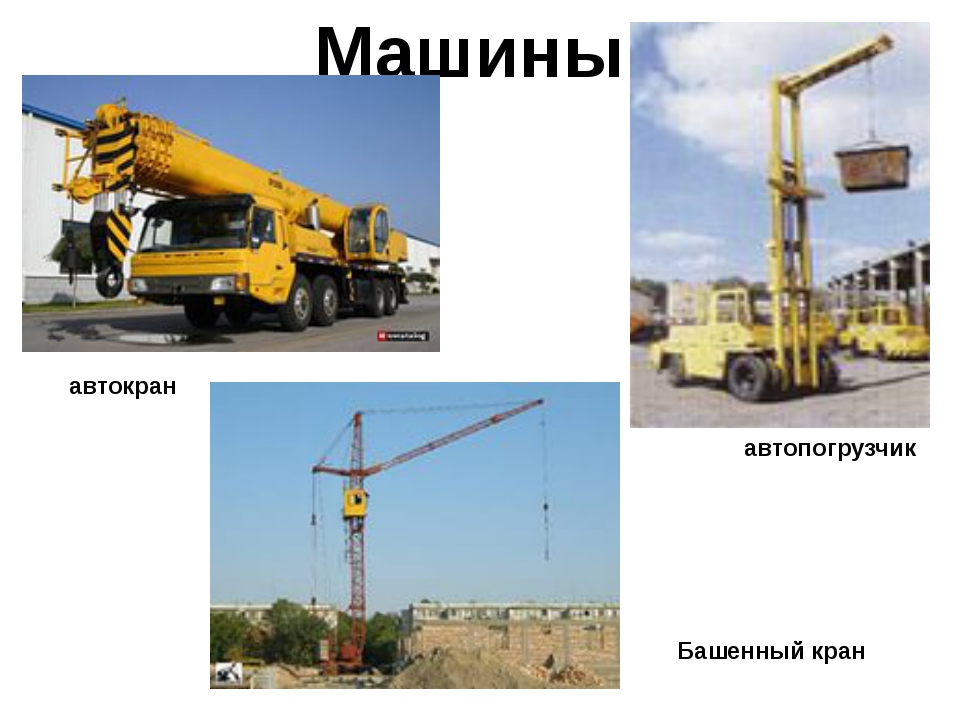 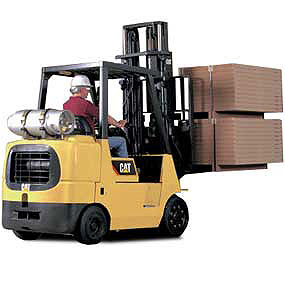 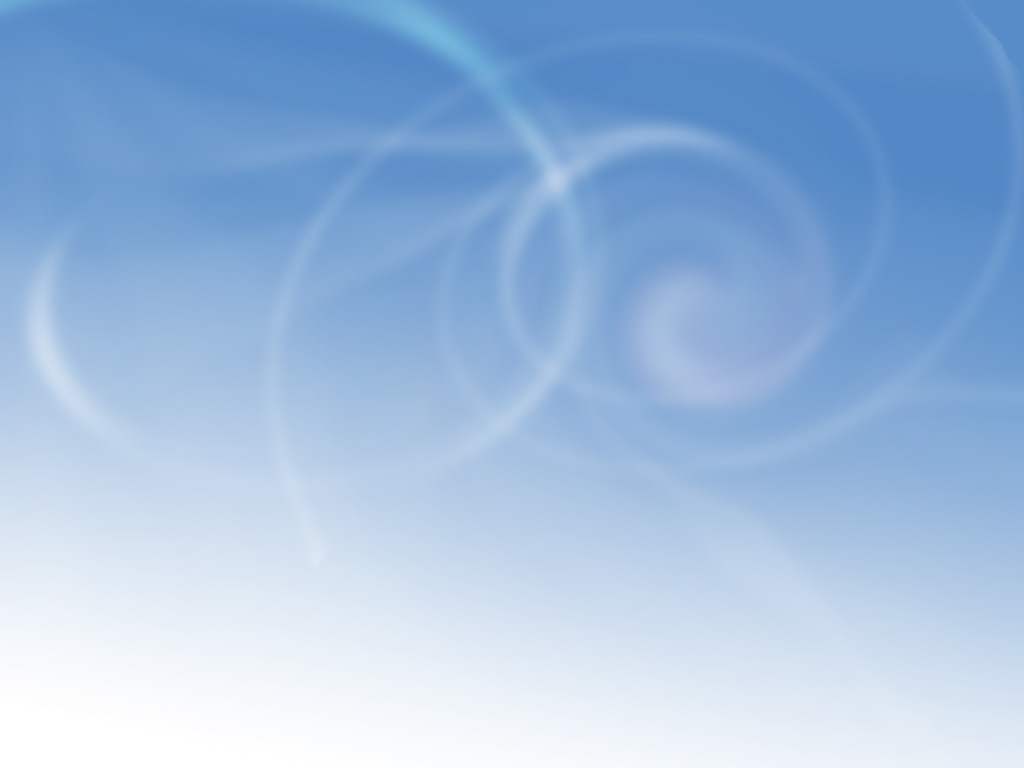 Строительство – одна из  частей экономики.
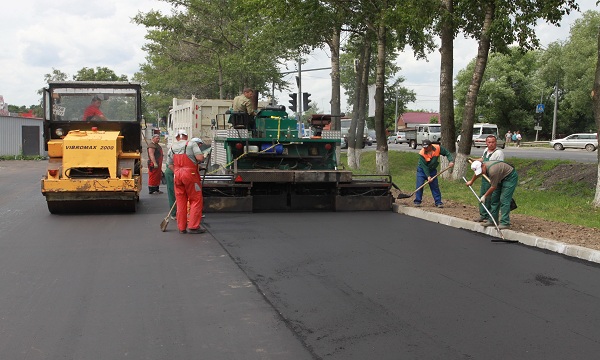 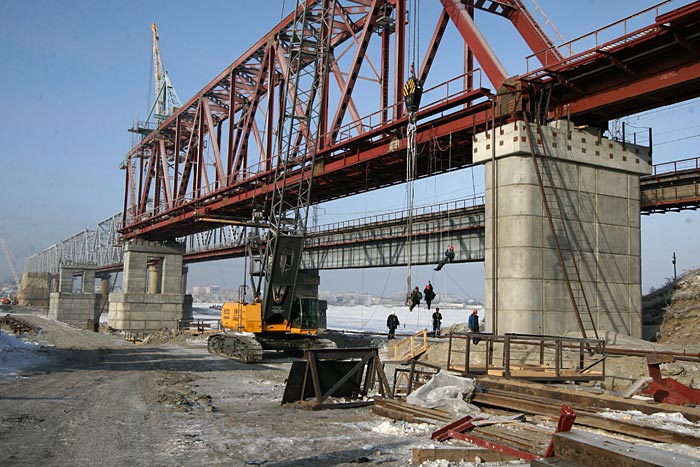 Строители возводят не только жилые дома, но и мосты, заводы, фермы, больницы. Они же прокладывают и ремонтируют дороги.
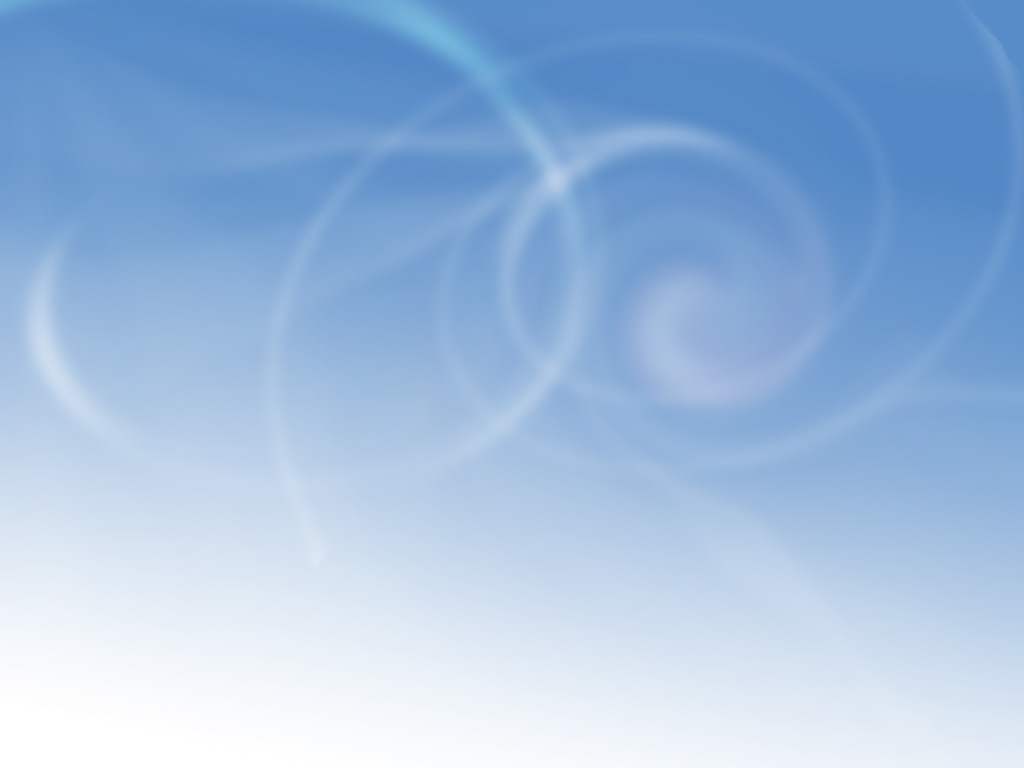 Презентацию для детей 
старшего дошкольного возраста подготовила 
воспитатель МКДОУ «Шварцевский д/с» 
Сарафанова Татьяна Львовна